Školski preventivni        program    Tijek utvrđivanja         primjerenog oblika      školovanja
Školski preventivni program
Alma Rovis Brandić, viša savjetnica za preventivne programe
Obrasci za razrednike
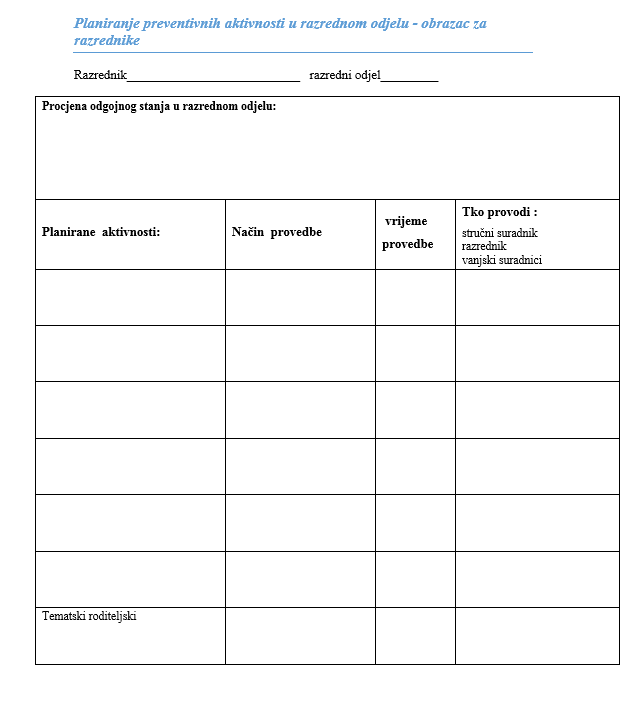 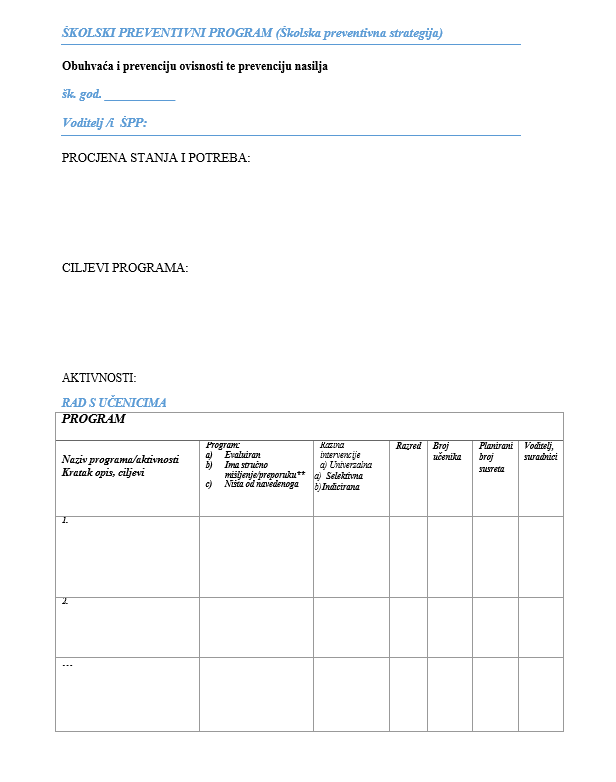 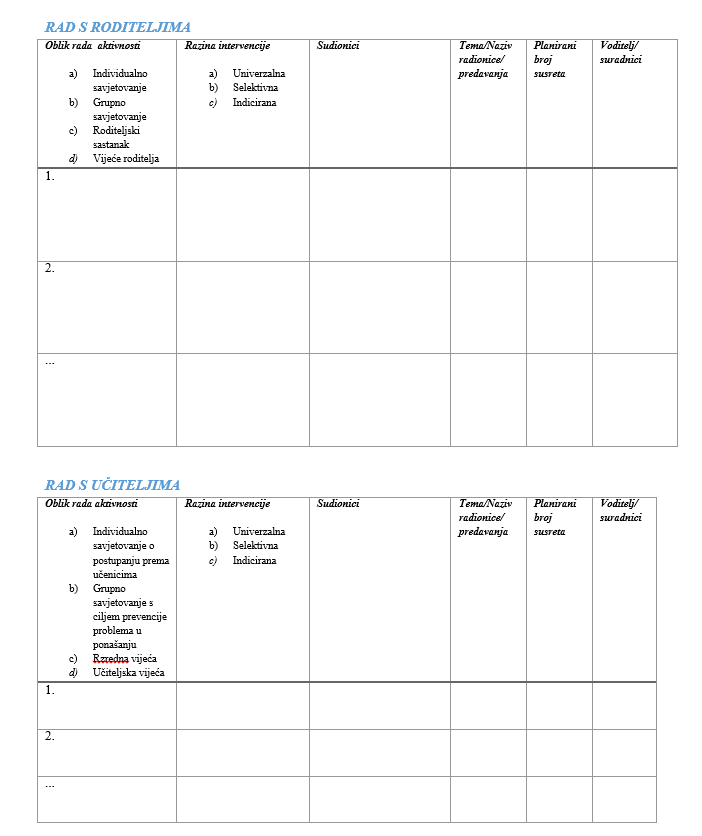 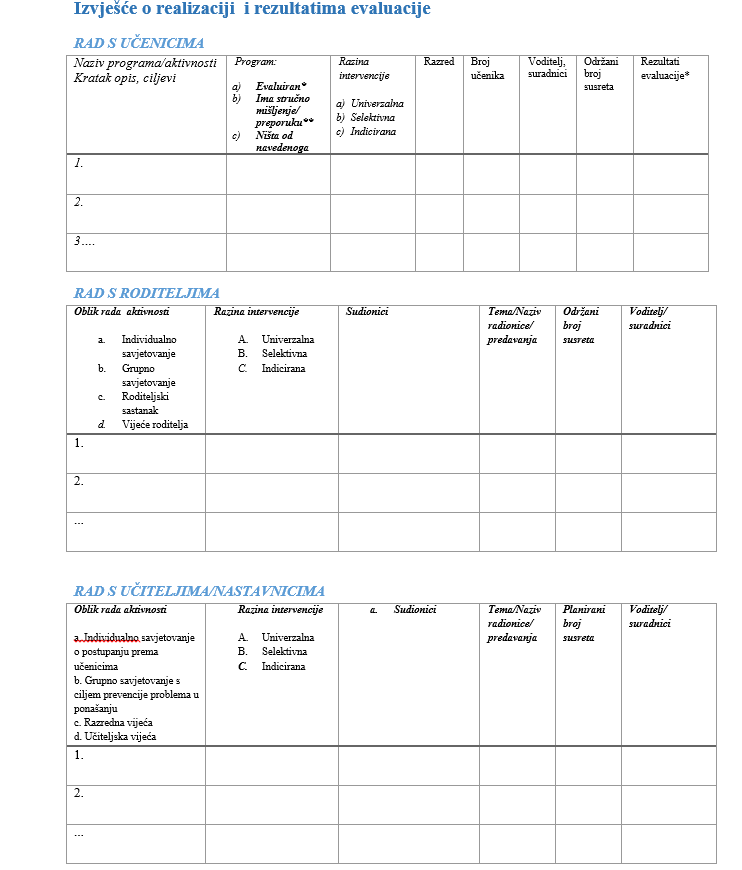 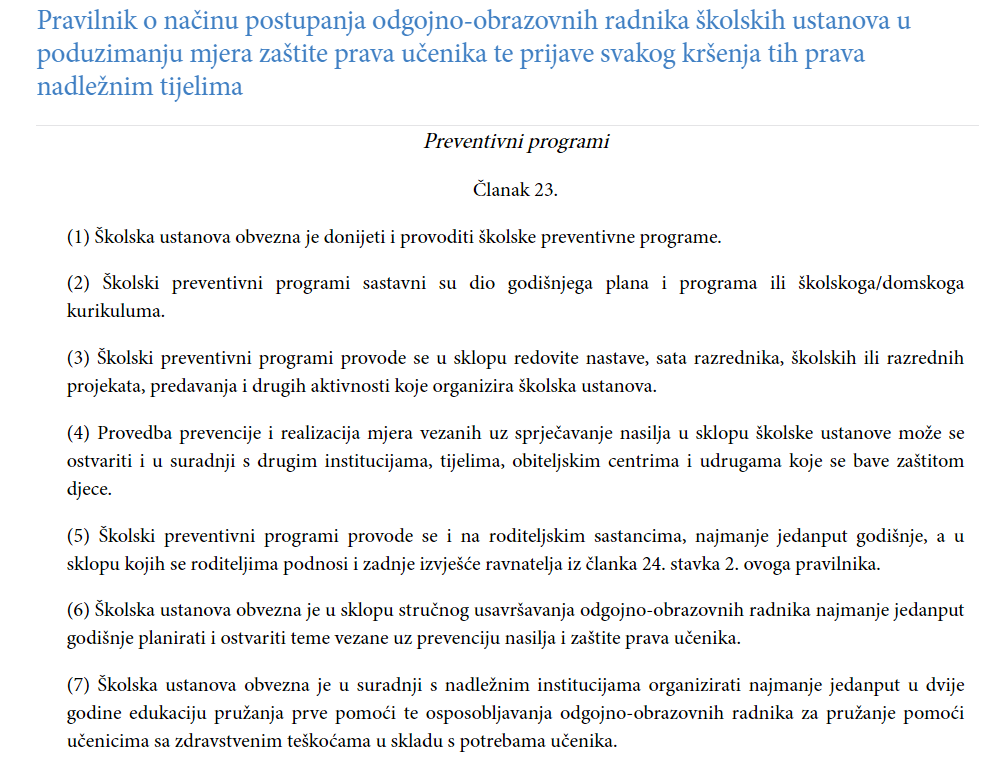 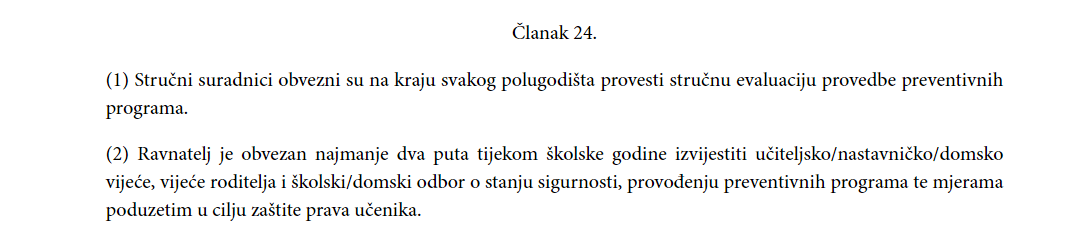 Roditeljski sastanak
Dnevni red
1. …
2. …
3. Odgovorna uporaba mobitela i interneta
     s naglaskom na društvene mreže
„Škola bez torbe”
Tijek utvrđivanja         primjerenog oblika      školovanja
1. korakPrepoznavanje
a) teškoće uočene prilikom upisa u školu
b) teškoće uočene tijekom odgojno-obrazovnog procesa
RV
SRS
2. korakPisanje mišljenja i/ili nalaza
Mišljenje učitelja 
Mišljenje pedagoga
Mišljenje edukacijskog rehabilitatora
Mišljenje i nalaz psihologa
Nalaz liječnika školske medicine
Druga medicinska dokumentacija
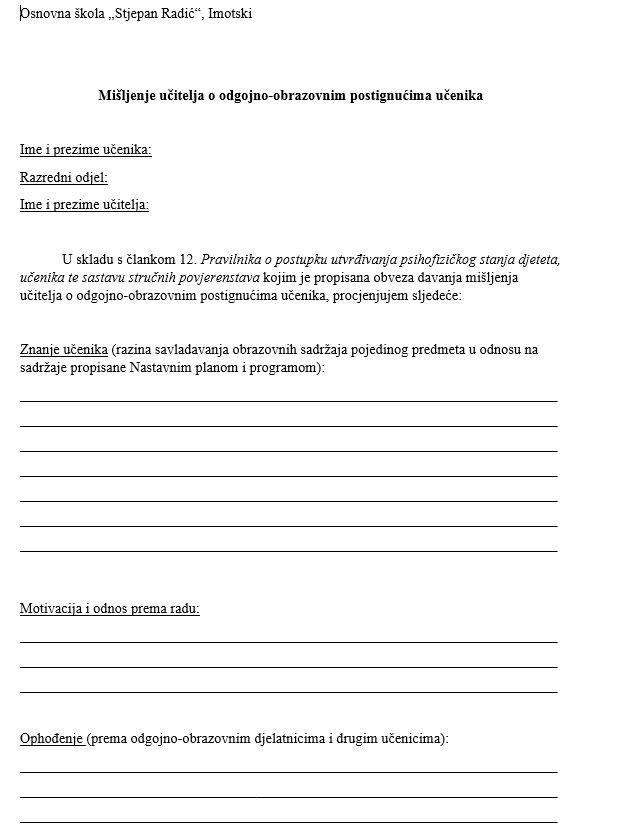 Prepoznaje imenice među drugim riječima u govornoj i pisanoj komunikaciji, ne razlikuje izjavnu, upitnu i uskličnu rečenicu.
Znanje varira. Učenik je nezainteresiran i ometa rad. Zna se oglušiti na upozorenje učitelja.
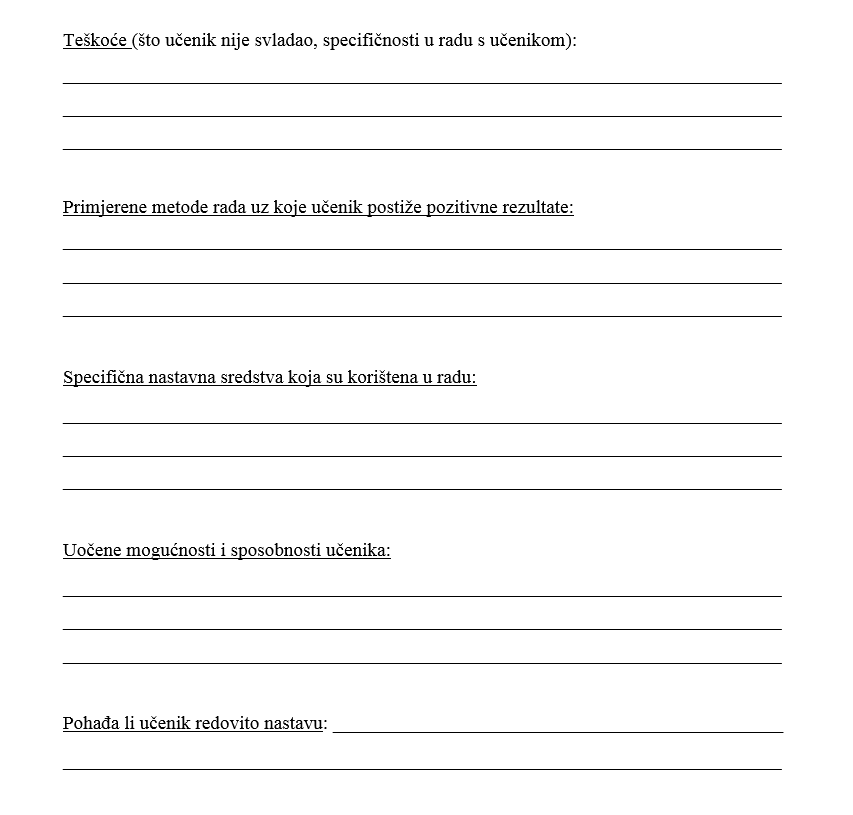 Nije naučio tablicu množenja i dijeljenja, ne prepoznaje geometrijske likove.
Mišljenje pedagoga- obiteljska anamneza, zapažanja o učeniku, usvojenost obrazovnih sadržaja, odnos prema radu (domaći uradci, potreban pribor, pohađanje nastave), socijalno okruženje
Mišljenje edukacijskog rehabilitatora- Razina i usvojenost čitanja i pisanja ili predčitalačke i predmatematičke sposobnosti (kod mlađe djece), pravopisna i gramatička pravila, matematičko znanje, motorika, prostorna i vremenska orijentacija
Mišljenje i nalaz psihologa- intelektualne sposobnosti, vizualno-motoričke sposobnosti, pažnja, pamćenje, mišljenje, učenje, motivacija, emocionalna stabilnost
Nalaz liječnice školske medicine- anamneza, tjelesni status, vid, sluh, glas i govor, neurološki status, kronične bolesti, terapija
3. korakTimska sinteza i prijedlog školovanja
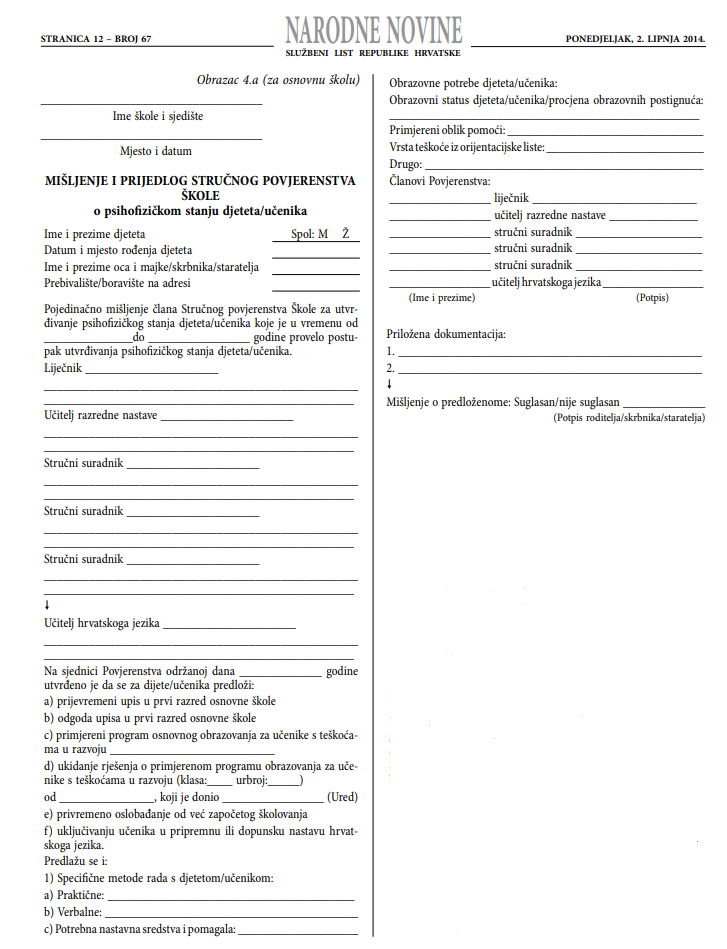 4. korakSuradnja s roditeljima
5. korakUred državne uprave- izdavanje rješenja
Povjerenstvo Ureda
6. korakIzrada programa…
Razlika u rješenjima??
Što se sve procjenjuje (WISC-IV, Bender-gestalt, emocionalno stanje, socijalno okruženje)?
WISC-IV:
Indeks verbalnog shvaćanja      verbalno rezoniranje (sposobnost slušanja i razumijevanja pitanja, promišljanja o odgovoru i izražavanje misli na glas), poznavanje konvencionalnih standarda ponašanja, socijalno prosuđivanje i zrelost
Indeks perceptivnog rasuđivanja      rezoniranje s vidnim podražajima, spacijalno (prostorno rezoniranje), vidno-motorička integracija
Indeks radnog pamćenja         Sposobnost kratkog zadržavanja informacija u pamćenju dok se izvedu neke operacije ili manipulacije s njima. 
Pažnja koncentracija, mentalna kontrola, rezoniranje

Indeks brzine obrade informacija        Sposobnost brzog izvođenja laganih i jednostavnih zadataka.
 Brzina procesiranja, kratkoročno vidno pamćenje, vidno-motorička koordinacija, vidna diskriminacija itd…